ΣΥΣΤΗΜΑΤΑ ΑΝΑΜΟΝΗΣQueuing SystemsΟυρές Markov (birth-death processes)Ουρές Μ/Μ/N/K - Erlang C Ουρές M/M/c/c - Erlang BΠαραδείγματα Εφαρμογής
Βασίλης Μάγκλαρης     
maglaris@netmode.ntua.gr 
30/3/2016
1
ΕΞΙΣΩΣΕΙΣ ΙΣΟΡΡΟΠΙΑΣ(Επανάληψη - Balance Equations)
Απείρως επισκέψιμες καταστάσεις n(t) - positive recurrent states: Με μη μηδενικές εργοδικές πιθανότητες Pn(t) = Pn > 0,  n = 0,1, …

Ερμηνεία Εξισώσεων Ισορροπίας:
#{μεταβάσεων προς την κατάσταση s} = #{μεταβάσεων εκτός της s} (σφαιρική ισορροπία  – global balance equations) 
#{μεταβάσεων s1  s2} = #{μεταβάσεων s2  s1} 
     (τοπική ισορροπία – local balance equations)

Λόγω εργοδικότητας:
	σε μεγάλο χρονικό διάστημα παρατήρησης Τ, με Τ1 και Τ2 τους συνολικούς χρόνους παραμονής στις s1, s2:
		(1)	#{μεταβάσεων s1  s2} = T1 x r1,2
		(2) 	#{μεταβάσεων s2  s1} = T2 x r2,1
Όπου r1,2 και r2,1 οι μέσοι ρυθμοί μετάβασης από 1 2 και 21

Λόγω ισορροπίας: (1) = (2), 
r1,2 x {T1 /Τ}  =  r2,1 x {T2 /Τ},  ή  r1,2 x P1 = r2,1 x P2
ΟΥΡΑ Μ/Μ1/ΝΕπανάληψη - Εξισώσεις Ισορροπίας
Συστήματα Μ/Μ/1/Ν με ρυθμούς άφιξης και ρυθμούς εξυπηρέτησης εξαρτώμενους από τον αριθμό των πελατών στο σύστημα (από την παρούσα κατάσταση του συστήματος) 
	(State Dependent M/M/1/Ν Queues)
μn
λn
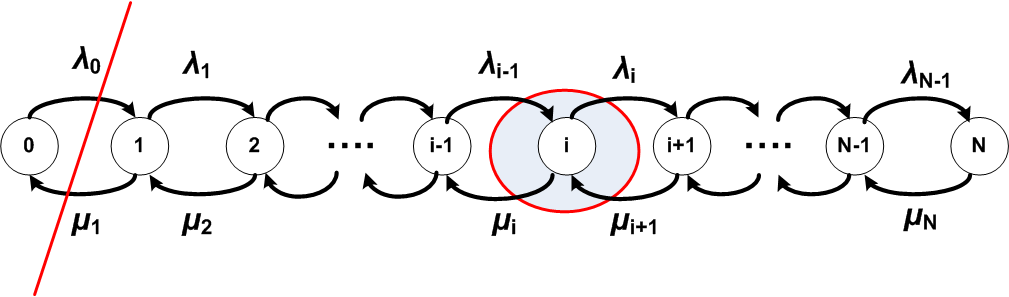 Global Balance Equation
(λi+μi)Pi = λi-1Pi-1 + μi+1Pi+1 , i = 0, 1,…, N
Local Balance Equation
λ0P0 = μ1P1
λi-1Pi-1 = μiPi , i = 1, 2, …N
Κανονικοποίηση Εργοδικών Πιθανοτήτων
P0 +…+ PΝ = 1
ΟΥΡΑ Μ/Μ/1(Επανάληψη - Αφίξεις Poisson, Εκθετικές Εξυπηρετήσεις, Άπειρο Μέγεθος)
Σταθεροί μέσοι ρυθμοί αφίξεων (γεννήσεων) λn = λ, Poisson

Σταθεροί μέσοι ρυθμοί εξυπηρέτησης (θανάτων) μn = μ
	Εκθετικοί ανεξάρτητοι χρόνοι εξυπηρέτησης  s, E(s) = 1/μ

Εργοδικές πιθανότητες καταστάσεων 
	Pn = (1-ρ)ρn, n = 0,1,2,… 
	όπου ρ = U = λ/μ < 1 Erlang για ευστάθεια, P0= (1-ρ) <1 

Στάσιμος & Εργοδικός μέσος όρος πληθυσμού - κατάστασης n(t)
	 E[n(t)]  E(n) =  ρ/(1-ρ)

Νόμος του Little:  E(T) = E(n)/γ = E(n)/λ    (Εργοδικό σύστημα χωρίς απώλειες, λ = γ)
	E(T) = (1/μ) / (1-ρ)
ΟΥΡΑ Μ/Μ/1/N (Επανάληψη - Αφίξεις Poisson, Εκθετικές Εξυπηρετήσεις, Μέγεθος N)
ΠΡΟΣΟΜΟΙΩΣΗ ΟΥΡΑΣ Μ/Μ/1/10(Επανάληψη)
Pn = lim  (Tn/T) = lim { ([# αφίξεων στη n) / λ]) / ([συνολικού # αφίξεων / λ]) }
     = lim { [# αφίξεων στη n] / [συνολικού # αφίξεων] }
 
RANDOM : Ομοιόμορφος τυχαίος αριθμός (0,1)
ARRIVALS : Συνολικός αριθμός αφίξεων
ARRIVAL[STATE] : Αριθμός αφίξεων στην κατάσταση STATE = 0, 1, …,10
COUNT : Αριθμός μεταβάσεων
STATE : Κατάσταση ουράς (πληθυσμός συστήματος Μ/Μ/1/10) , STATE = 0, 1, …, 10
P[STATE] : Εργοδική πιθανότητα κατάστασης STATE = 0, 1, …, 10
AVERAGE: Μέσος πληθυσμός συστήματος Μ/Μ/1/10

INITIALIZE :	COUNT = 0, STATE = 0, ARRIVALS = 0, ARRIVAL[0…10] = 0, P[0…10] =0

ARRIVAL :	ARRIVALS = ARRIVALS + 1
			ARRIVAL[STATE] = ARRIVAL[STATE] + 1
			COUNT = COUNT +1
			       IF STATE = 10 : GO TO TO LOOP
			       ELSE : STATE = STATE + 1
                                            GO TO LOOP

LOOP :	IF STATE = 0 : GO TO ARRIVAL  
			ELSE :
			       IF RANDOM < λ / (λ+μ) : GO TO ARRIVAL
			       ELSE : GO TO DEPARTURE

DEPARTURE  :	COUNT  = COUNT +1 ; STATE = STATE – 1
			       IF COUNT < MAXIMUM : GO TO LOOP
			       ELSE : P[STATE=1…10] = ARRIVAL[STATE= 1…10] / ARRIVALS
			       AVERAGE = SUM { STATE ^ P[STATE] }, STATE = [1…10]
ΟΥΡΑ Μ/Μ/2
Αφίξεις Poisson με ρυθμό λn = λ 
2 ανεξάρτητοι εκθετικοί εξυπηρετητές α, b με άνισους ρυθμούς μα, μb 
Άπειρη Χωρητικότητα
Άφιξη σε άδειο σύστημα δρομολογείται στον α με πιθανότητα p και στον b με πιθανότητα (1-p)
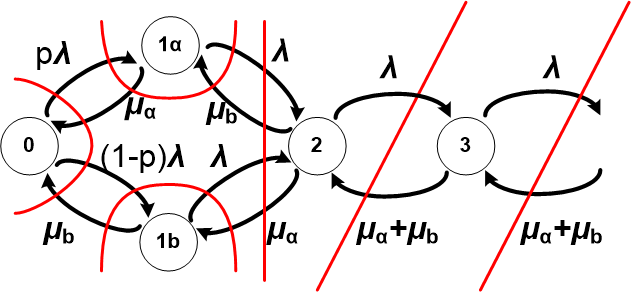 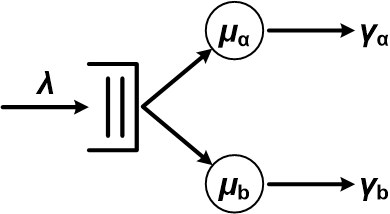 Εξισώσεις Ισορροπίας: 		Uα = 1-P0-P1b , γα = μαUα
λP0 = μαP1α  + μbP1b 			Ub = 1-P0-P1α , γb = μbUb 
(λ+μα)P1α = pλP0 + μbP2 			γ = λ = γα + γb
(λ+μb)P1b = (1-p)λP0 + μαP2 		
λ(P1α+P1b) = (μα+μb)P2 , λPn  = (μα+μb)Pn+1 , n = 2, 3,….
P0 + P1α + P1b + P2 + P3 +… = 1, λ/(μα+μb) < 1 για σύγκληση (εργοδικότητα)
ΟΥΡΑ Μ/Μ/Ν/Κ
Αφίξεις Poisson με ρυθμό λn = λ 
Ν ανεξάρτητοι εκθετικοί εξυπηρετητές με ίσους ρυθμούς μ
Χωρητικότητα Κ, N ≤ K (π.χ. call center με Ν εξυπηρετητές & δυνατότητα αναμονής μέχρι Κ-Ν κλήσεις)
Ρυθμοί εξυπηρέτησης 
μn = nμ,   n = 1,2,…,N 
μn = Νμ,  n = N, N+1,…,K
Εργοδική κατάσταση n(t): Αριθμός πελατών στο σύστημα, αδιάφορα από χρήση συγκεκριμένων εξυπηρετητών (π.χ. σε σύστημα Μ/Μ/2, μα =  μb = μ, P1 = P1α+P1b)
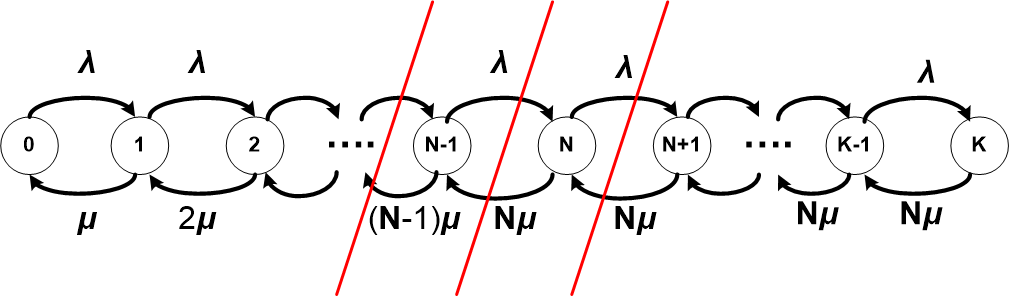 Εξισώσεις Ισορροπίας:
Pn  = [λ/(nμ)] Pn-1 ,  n=1, 2,…, N-1
Pn  = [λ/(Nμ)] Pn-1 ,  n=N, N+1,…, K
P0 + P1 +…+ PK-1 +  PK = 1,  PK  = Pblocking , γ  = λ (1-Pblocking)
Pwaiting = PN +…+ PK-1 +  PK = 1 – (P0 + P1 +…+ PN-1) (Erlang-C)
ΟΥΡΑ Μ/Μ/c/c(τηλεφωνικό κέντρο με c εξωτερικές γραμμές, trunks)
Αφίξεις Poisson με ρυθμό λn = λ 
c ανεξάρτητοι εκθετικοί εξυπηρετητές
Χωρητικότητα c
Ρυθμοί εξυπηρέτησης 
μn = nμ,  n = 1,2,…, c
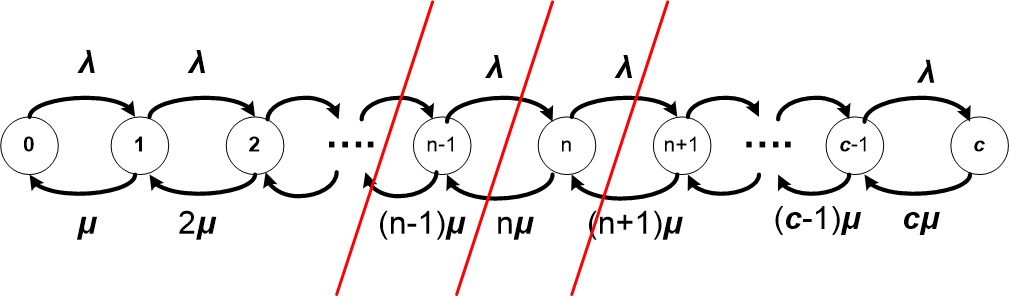 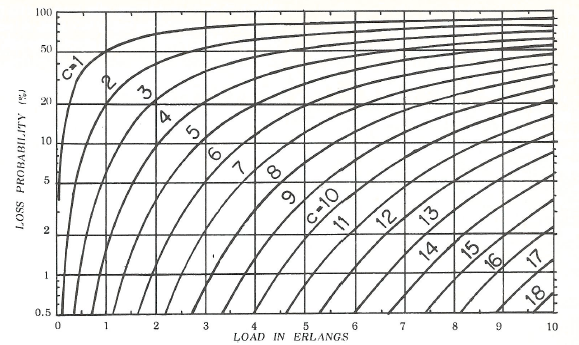 ΠΙΝΑΚΕΣ Erlang B(ρ,c)
Αναδρομικός Υπολογισμός
Β(ρ,0) = 1
Β(ρ,n) = ρΒ(ρ,n-1)/[ρΒ(ρ,n-1)+n], 
    n=1,2,…,c
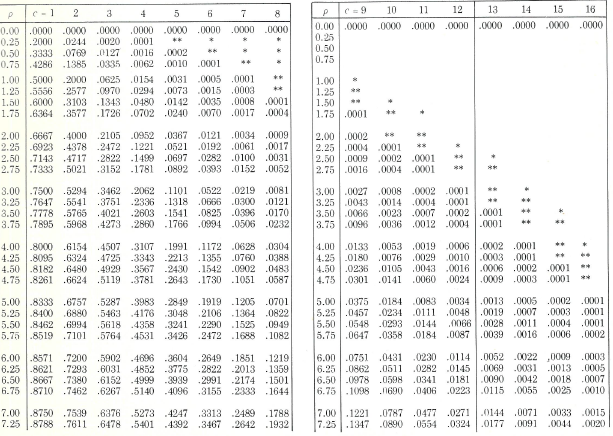 10
ΠΑΡΑΔΕΙΓΜΑ ΑΝΑΛΥΣΗΣ ΤΗΛΕΦΩΝΙΚΟΥ ΚΕΝΤΡΟΥ
Τηλεφωνικό Κέντρο με 7 εξωτερικές γραμμές προωθεί κίνηση (προς τις 2 κατευθύνσεις) με μέσο ρυθμό κλήσεων 2 κλήσεις το λεπτό με μέση διάρκεια κλήσης 3 min.
Θεωρώ ότι οι εξωτερικές κλήσεις ακολουθούν διαδικασία Poisson με μέσο ρυθμό λ = 2 κλήσεις/min και χρόνο εξυπηρέτησης εκθετικό με μέση διάρκεια 1/μ = 3 min, άρα το συνολικό προσφερόμενο φορτίο (offered traffic) είναι		
	ρ = λ/μ = 6 Erlangs
Υποθέτουμε πως οι κλήσεις που δεν βρίσκουν γραμμή χάνονται οριστικά. Άρα η πιθανότητα απώλειας δίνεται από τον τύπο 
	Β(ρ,c) = B(6,7) = 18.51%
Το εξυπηρετούμενο φορτίο (carried traffic) είναι
	ρ x [1- Β(ρ,c)] = (λ/μ) x [1- Β(ρ,c)] = γ/μ =  4.8894 Erlangs
Το φορτίο υπερχείλισης (overflow traffic) είναι
	 ρ x Β(ρ,c) = 1.1106 Erlangs
ΠΑΡΑΔΕΙΓΜΑ ΣΧΕΔΙΑΣΜΟΥ ΤΗΛΕΦΩΝΙΚΟΥ ΚΕΝΤΡΟΥ
Τηλεφωνικό Κέντρο με c εξωτερικές γραμμές προωθεί κίνηση (προς τις 2 κατευθύνσεις) με μέσο ρυθμό κλήσεων 2 κλήσεις το λεπτό με μέση διάρκεια κλήσης 3 min.
Θεωρώ ότι οι εξωτερικές κλήσεις ακολουθούν διαδικασία Poisson με μέσο ρυθμό λ = 2 κλήσεις/min και χρόνο εξυπηρέτησης εκθετικό με μέση διάρκεια 1/μ = 3 min, άρα το συνολικό προσφερόμενο φορτίο (offered traffic) είναι		
               ρ = λ/μ = 6 Erlangs
Υποθέτουμε πως οι κλήσεις που δεν βρίσκουν γραμμή χάνονται οριστικά. Ζητείται ο απαιτούμενος αριθμός εξωτερικών γραμμών c (trunks) ώστε ο ρυθμός απωλειών (Grade of Service, GOS) να είναι μικρότερος από 0.3%
Από τους πίνακες προκύπτει πως Β(6,13) = 0.52% και Β(6,14) = 0.24%, άρα c = 14 trunks